«Волшебный цветок здоровья»
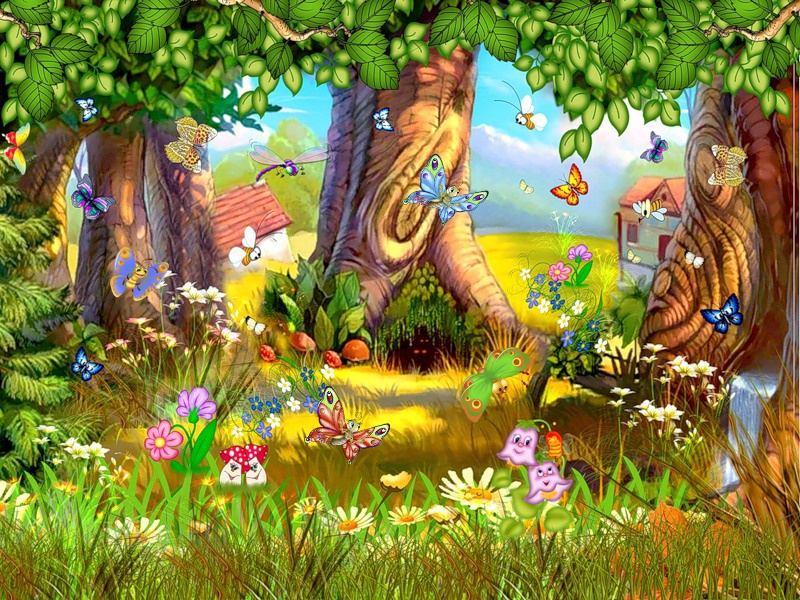 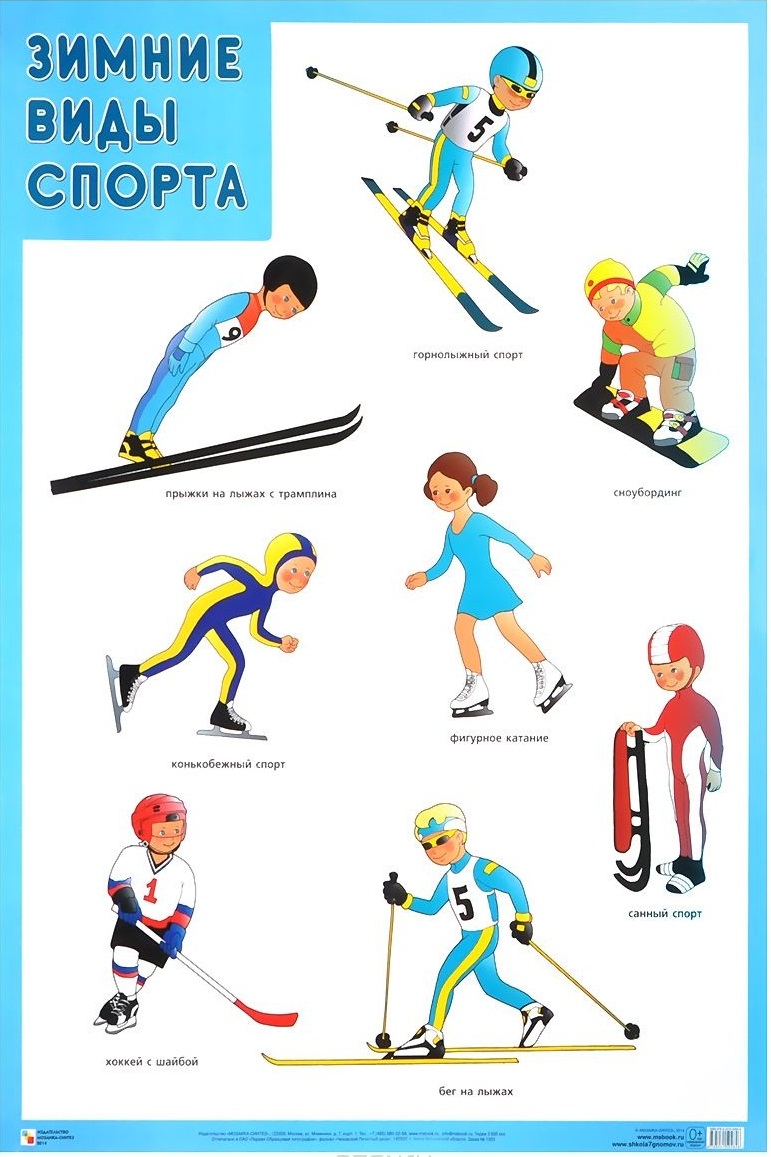 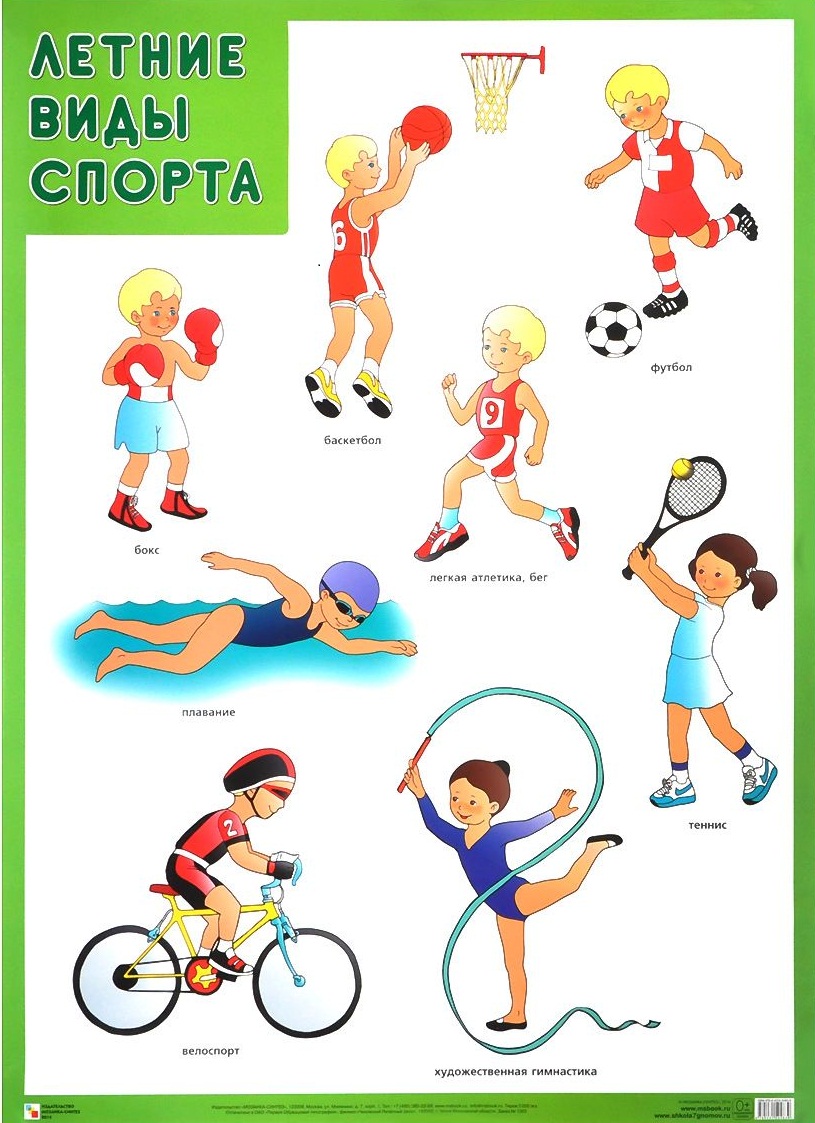 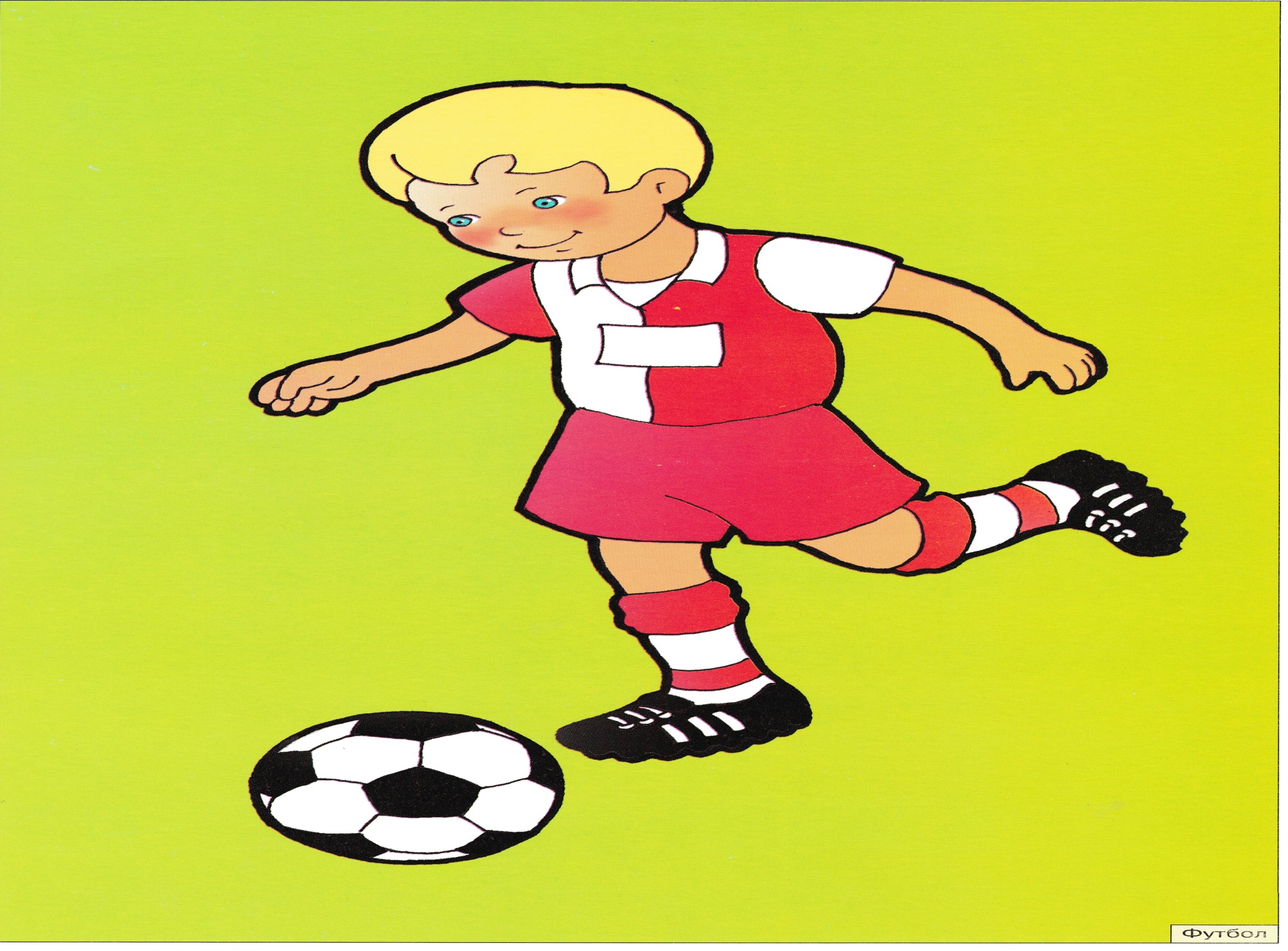 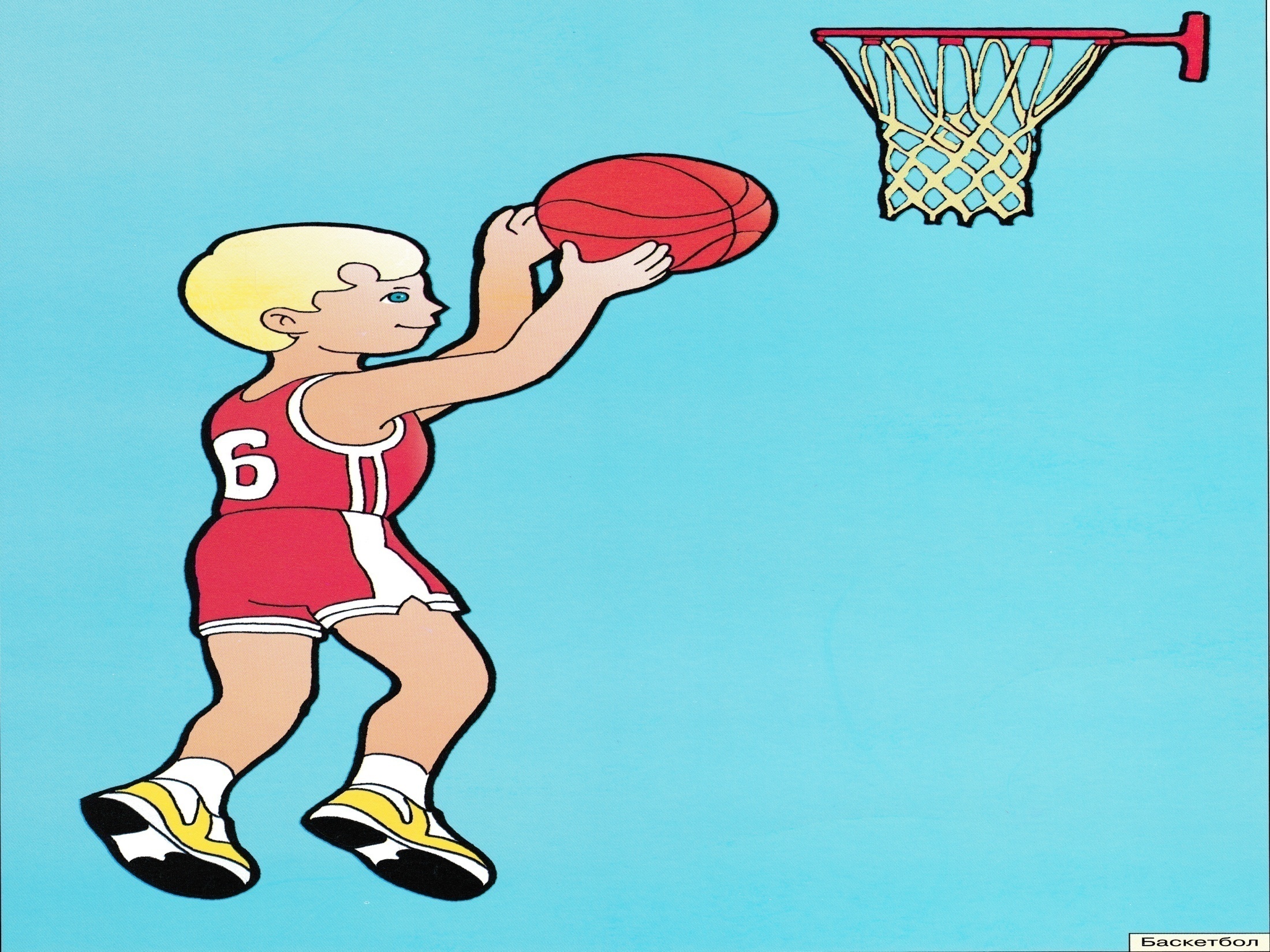 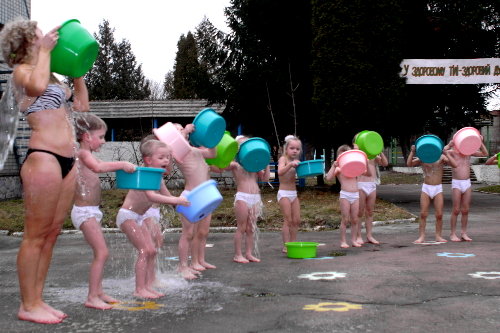 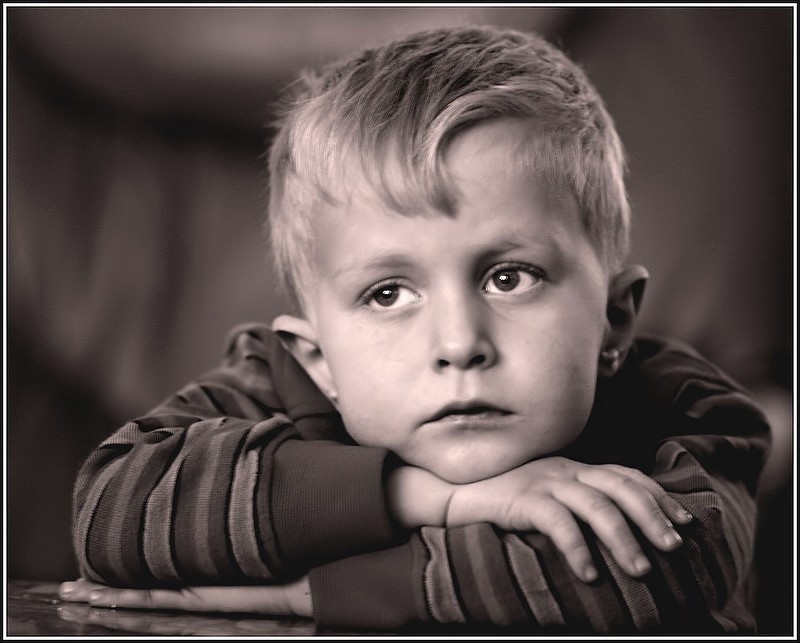 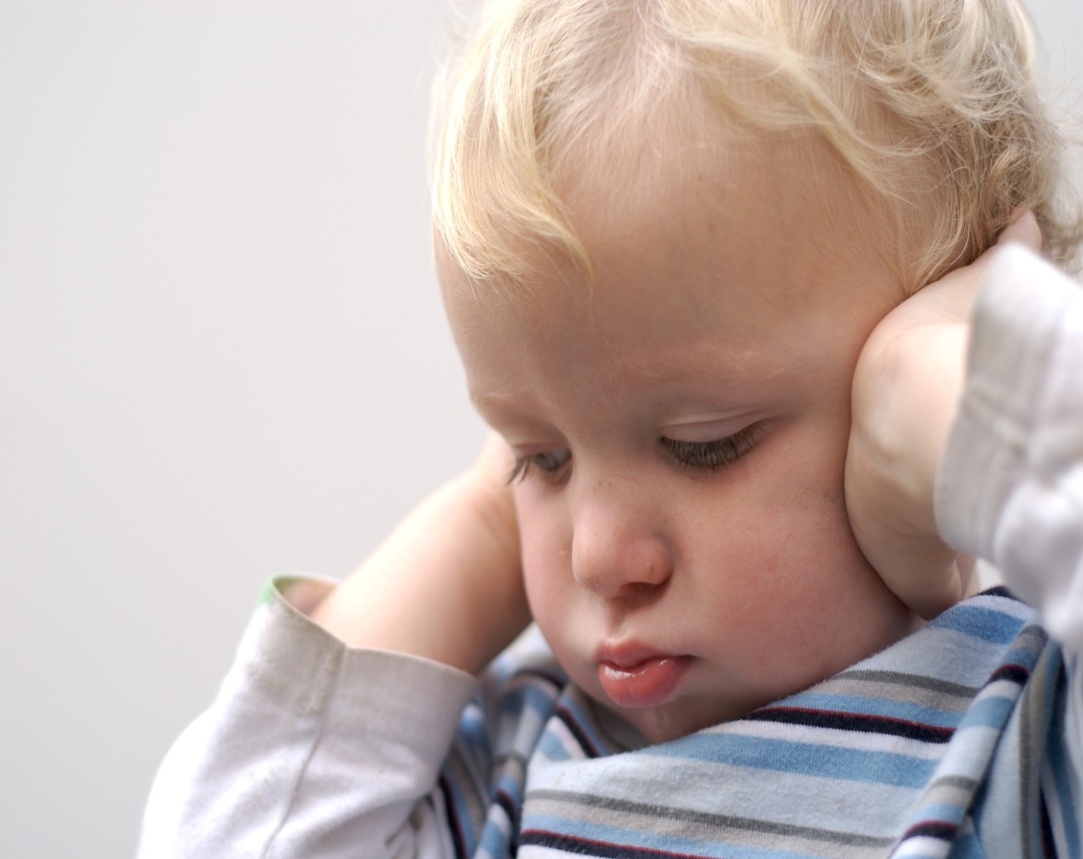